Відродження у Франції
План
Перехід до Відродження. Творчість Франсуа Війона.
Загальна характеристика французького Відродження.
«Гаргантюа і Пантагрюель» Франсуа Рабле.
Література:
Пуришев Б. Литература епохи Возрождения: курс лекций. Москва : Высш. шк., 1996. 366с.
Шалагінов Б.Б. Зарубіжна література від античності до початку XIX століття.  Київ : Академія, 2004.  360с.
Шаповалова М. С., Рубанова Г. Л., Моторний В. А. Історія зарубіжної літератури. Середні віки та Відродження: підручник для студ. держ. ун-тів. Вид. 3-є, перероб. і доп.  Львів : Світ, 1993. 312 с. 
Бахтин М.М. Творчество Франсуа Рабле и народная культура средневековья и Ренессанса. - М., 1990.
Артамонов С.Д. Франсуа Рабле. - М., 1964.
Розквіт гуманізму у Франції – перші десятиліття  XVI століття .
Фактори, що вплинули на його формування :
наприкінці XV ст. починається процес централізації і зміцнення країни;
королівська влада знищила незалежність Бургундії, Бретані, Бурбонського герцогства;
великі феодали втрачали свою могутність і значимість у господарському житті країни, перетворювалися в придворну знать, що існує на подачки короля;
розвивається торгівля і промисловість;
великі багатства зосереджуються в руках буржуазії;
з буржуазії утворився прошарок бюрократії в суді й адміністрації;
буржуазія, купуючи замки, титули і землі, створювала нове дворянство;
у формуванні світогляду прогресивного дворянства значну роль відіграла гуманістична культура Італії (дворянство активно підтримує агресивну політику короля, дає гроші на війни. Під час походів в Італію перед дворянством розкривається новий світ високої гуманістичної культури Італії, культури античності);
у Франції починає широко поширюватись антична книга;
король Франциск перший навколо двору групує гуманістів – учених, поетів, художників, сприяє друкарству, поповнює королівську бібліотеку стародавніми манускриптами;
впливає на французький гуманізм і рух релігійної реформи, очоленої Жаном Кальвіном (1509-1564). Протестанти були союзниками гуманістів;
 вплив літературної національної традиції і сатиричної літератури, породженої в процесі боротьби народних мас (балаганні виступи, карнавальні процесії, анекдоти, фарси).
В другій половині XVI століття Франція розділилася на два ворогуючих табори: католиків і протестантів (кровопролиття, руїна, відновлення феодальної монархії). Гуманістичний рух отримав новий характер – характер трагічного усвідомлення нездійсненності гуманістичних ідеалів, що й послужило причиною кризи гуманізму.
Відповідно до вищесказаного розвиток французької літератури поділяється на два етапи:
Перша половина XVI століття – час формування і розвитку гуманістичної літератури (риси: оптимізм, віра в можливість утвердження кращого, розумного укладу життя. Гострота і сміливість критики феодальної дійсності). 30-ті роки – ознаки руйнівного впливу політичної і релігійної реакції. Письменники: Маргарита Наваррська, Бонавенгюр Депер’є, Клеман Маро, найвідоміший Франсуа Рабле;
Друга половина XVI століття. На літературі відбиток кризи гуманізму. Письменники: творчість поетів «Плеяди» (Ронсар), останніх представників гуманізму Монтеня і д”Обіньє.
Франсуа Рабле(прибл. 1494 – 1553)
Наприкінці 1532 року Рабле видає в друкарні Клода Нурі книгу, зовсім не схожу на учені трактати і до того ж підписану псевдонімом Алькофрібас Назьє. Книга називалася «Жахаючі і застрашливі діяння і подвиги відомого Пантагрюеля».
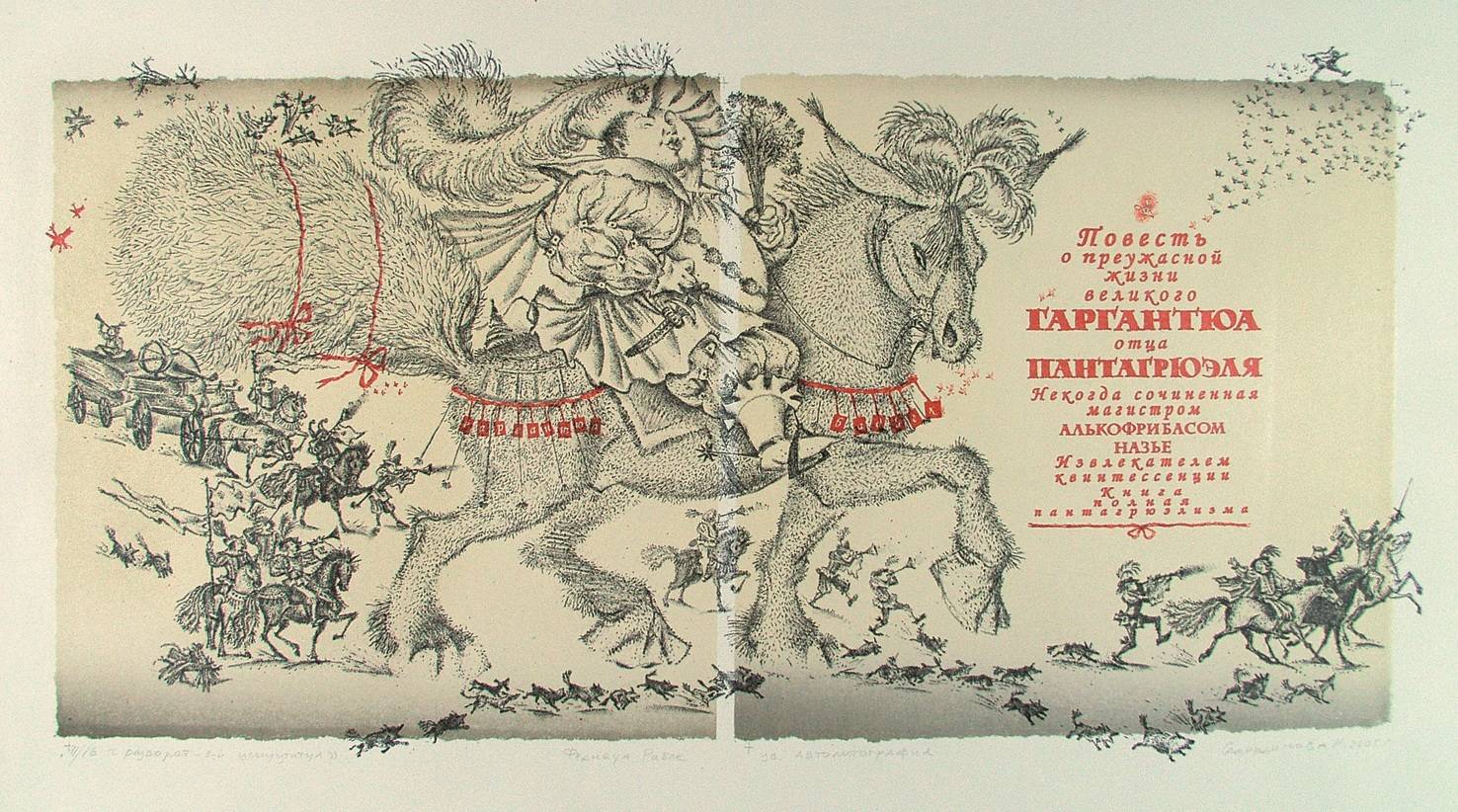 Книгу Ф. Рабле не можна назвати романом у сучасному значенні цього слова: відсутній чіткий розвиток сюжету; немає багатобічної характеристики образів; автор не розкриває психологією героїв;  роман побудований не на розвитку характерів, а на розвитку ідей.
Саме розвиток ідей – той внутрішній зв'язок, що поєднує всі елементи книги і робить з них єдине ціле.
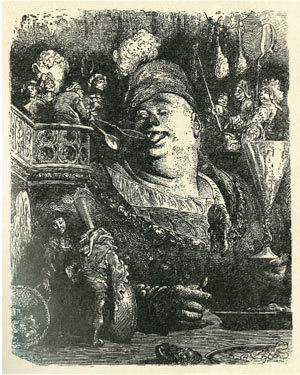 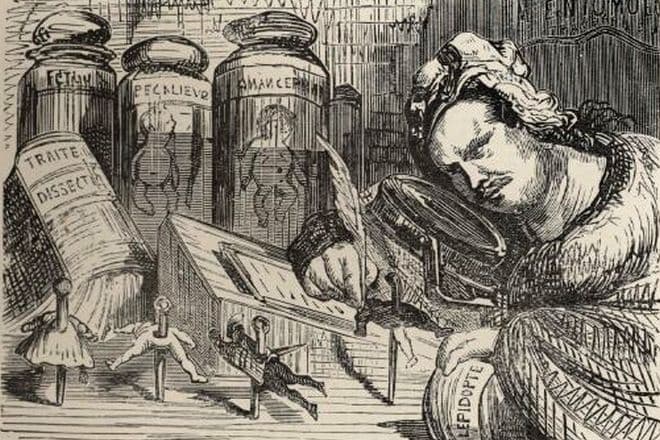 «Гаргантюа і Пантагрюель» – видатний зразок реалізму епохи Відродження. Це особливий реалізм, втілений у формах фантастики – способом узагальнення і проникнення в суть явищ. Багатство форм комічного, запозичених з народної творчості - шарж, карикатура, гротеск і буфонада (зовнішній, видовищний вид комізму). Наприклад, смішне в шаржі викликає симпатії (королі-велетні), смішне в карикатурі – презирство (образи ченців, суддів та ін.).
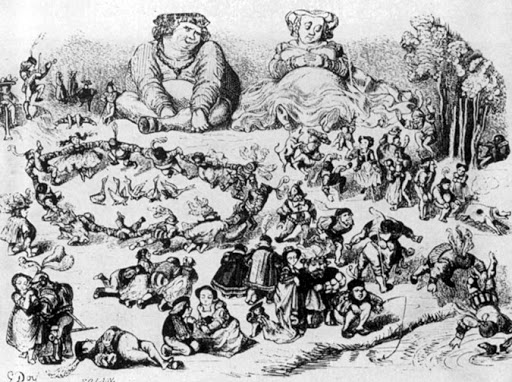 Улюблений літературний прийом Рабле – гротеск – фантастична незгідність, коли одним предметам даються якості і властивості інших (ковбаси живуть, як люди; цвяхи ростуть, як трава; замерзлі слова; фантастична істота Гастер).
Сміхову культуру М. Бахтін розподіляє на 3 види:
Обрядово-видовищні форми (свята карнавального типу, різні майданні сміхові дії та ін.).
Словесні сміхові твори (у т.ч. пародійні) різного роду: усні і письмові; на латинській і народній мовах.
Різні форми і жанри фамільярно-майданної мови (лайки, божіння, клятви, народні блазони та ін.).
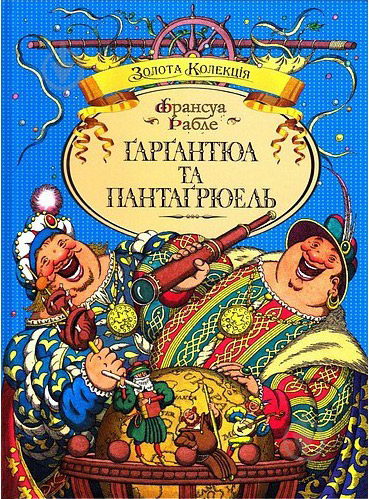 В епоху середньовіччя були популярні карнавали, «свята дурнів», «свято осла», «великодній сміх».
«Храмові свята» супроводжувалися ярмарками за участю велетнів, виродків, «учених» звірів. Відзначалися і сільськогосподарські свята (наприклад, свято збору винограду).
У карнавалі немає виконавців і глядачів. У карнавалі живуть, тому що він усенародний. Це святкове життя народу. Під час карнавалу:
скасовуються всі ієрархічні відносини (всі рівні). Людина ніби-то перероджується для нових, суто людських відносин.
особливий тип спілкування.
вільна мова, вільна від норм 
етикету (карнавально-майданний 
стиль мови використовував Рабле).
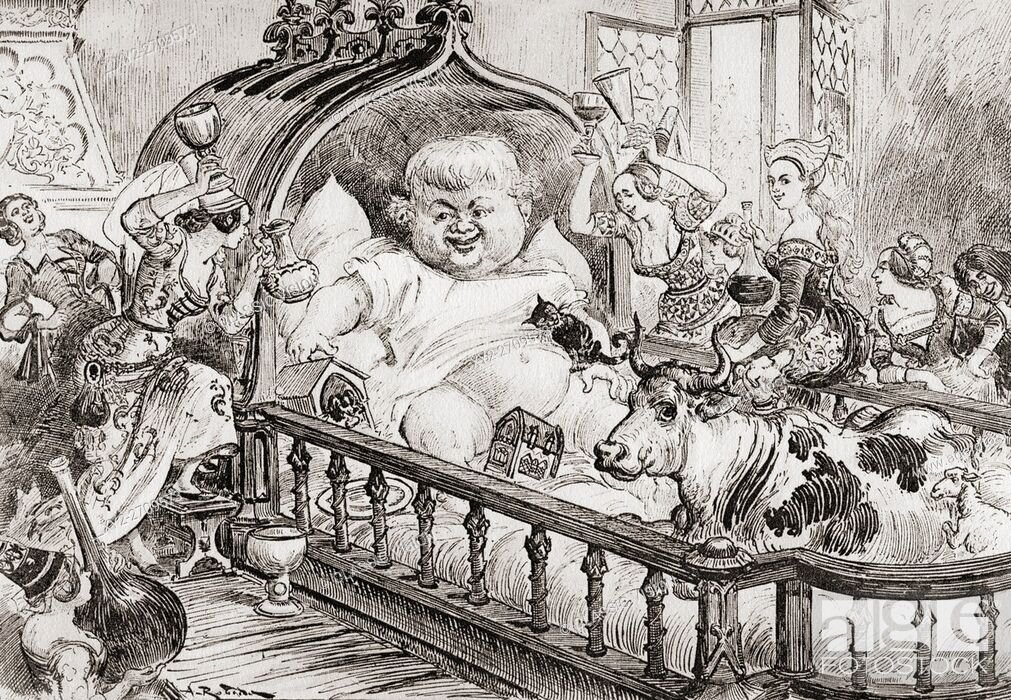 Особливості гротескного реалізму:

У Рабле матеріально-тілесне (тіло, їжа, питво й ін.) дано як універсальне, всенародне. Саме тому все тілесне грандіозно, перебільшено, безмірно. Перебільшення мають позитивний характер (родючість, ріст, надлишок). Гротескний реалізм – естетична концепція буття.
Надлишок і всенародність визначають і веселий, а не буденно-побутовий характер всіх образів матеріально-тілесного життя.
Зниження – переведення усього високого, духовного в матеріально-тілесний план.
Амбівалентність: у гротескному образі є два полюси змін – старе і нове, умираюче і те, що народжується, початок і кінець метаморфози.
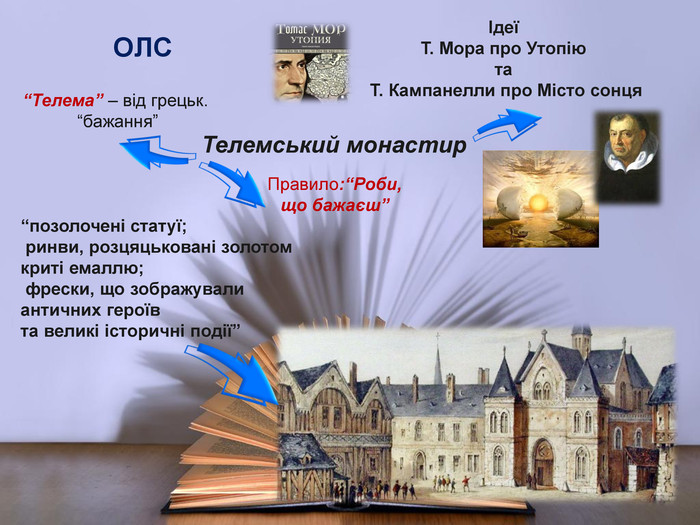 Галерея героїв – вихідці з усіх соціальних шарів суспільства того часу. У центрі – образи королів-велетнів Грангузьє, Гаргантюа, Пантагрюеля і їхніх друзів – Панурга і брата Жана.
В образі Пантагрюеля розкривається пафос боротьби гуманістів за розкуту людину, уявлення і міркування Рабле про людський ідеал.
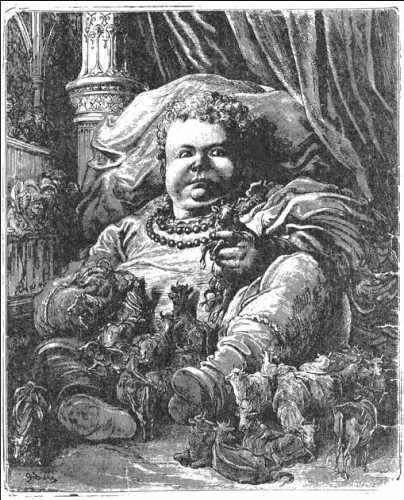 Пантагрюель:
ідеальний король ідеальної утопії, гармонічний, багатогранний, мислитель, вірить у можливість людини удосконалюватися, вірить у розум, завжди перебуває у стані душевної рівноваги, завжди виходить з нової філософії людського життя – «пантагрюелізму»;
це образ ідеальної досконалої людини, створеного уявою гуманіста Рабле.
Серед образів другої книги виділяється образ Панурга – новий друг Пантагрюеля, якого Рабле порівнює з Франсуа Війоном. 
Панурга – втілення реального стану людської натури, породженої складним часом (глибокий і складний образ людини, яку створило місто епохи ренесансного перевороту); органічно цілісне поєднання звільненого розуму і повна відсутність моральних принципів і стійкості характеру; розпусник; цинік; сквернослов; шулер; гультяйка; хуліган; ледар (знав 63 способу як здобути гроші, і 214 способів як їх витрачати).
Рабле не засуджує Панурга, не зображує його сатирично. Панург одночасно представлений письменником як людина розумна; освічений; всім цікавиться; він нічого не приймає на віру, не визнає авторитету догматів і прийнятих істин; до всього він іде власним розумом, через власний досвід.
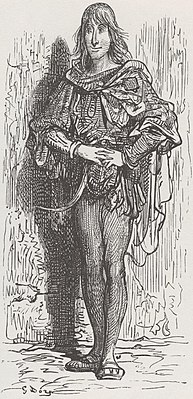 Жан Зубодробитель – чернець, що залишив монастир. Постійний супутник  Гаргантюа, а потім і Пантагрюеля: веселий; бешкетник, швидкий на фізичну розправу із супротивником; зневажає ченців (вони не обробляють землю, як селяни; не охороняють вітчизну, як воїни; не лікують, як лікарі; не забезпечують, як купці, необхідними речами); він не святенник і не обідранець; життєрадісний; сильний і сміливий; обробляє землю; заступається за принижених і скривджених; допомагає стражденним; охороняє монастирські виноградники; стійкий і твердий ; тверезий розум; працьовитий; діловий; його не страшать труднощі і небезпеки; добрий, але без сентиментальності; надійний друг
Фігура ченця Жана – це уособлення фізичного здоров'я, життєрадісності, що звільнилася від середньовічного пута людської природи.
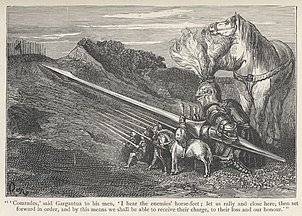 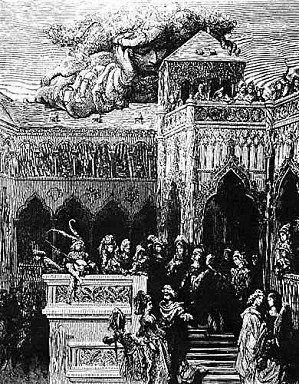